Instruktion ledarfoto

Montera foto och skriv namn och funktion enligt mallen
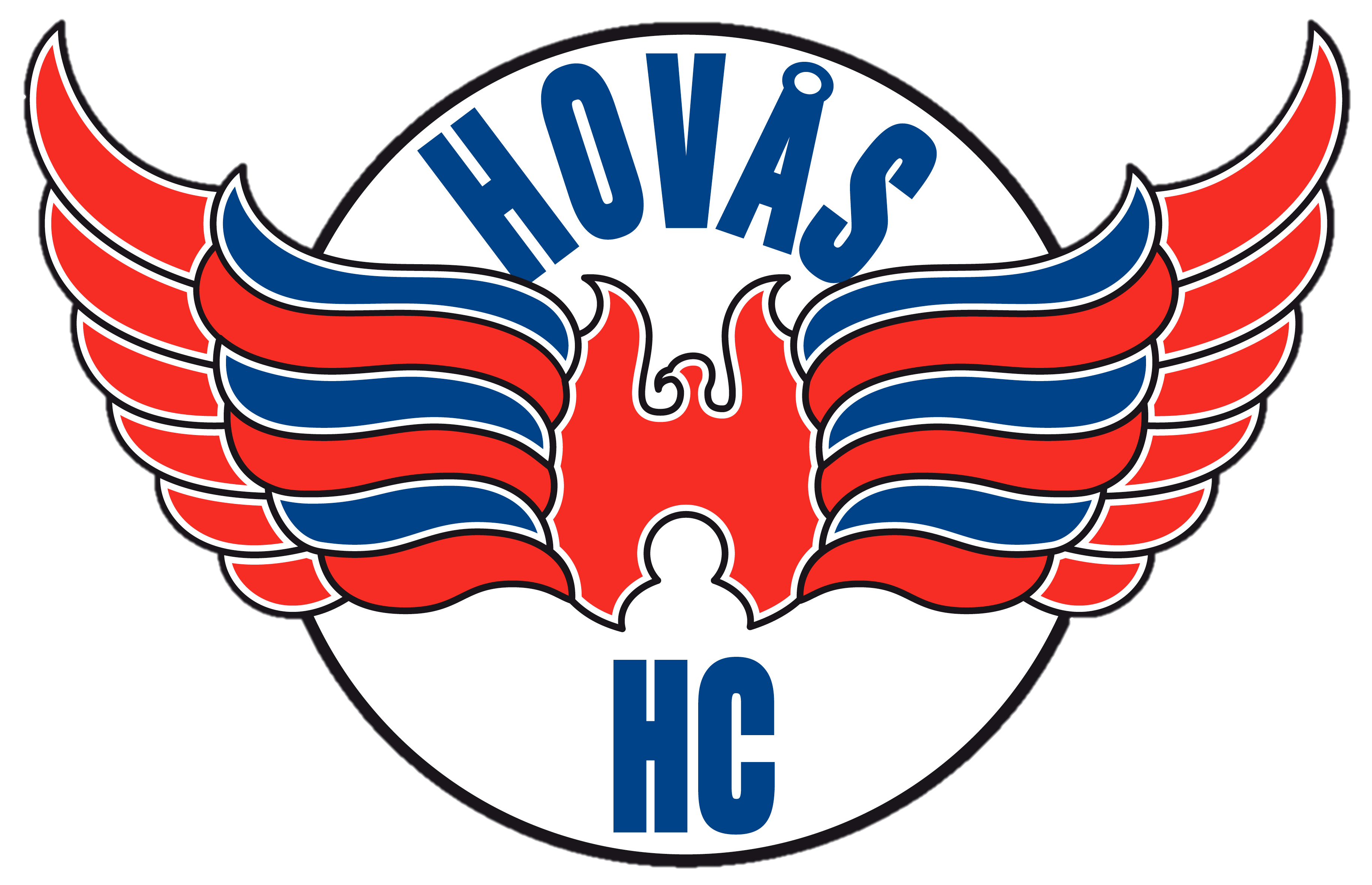 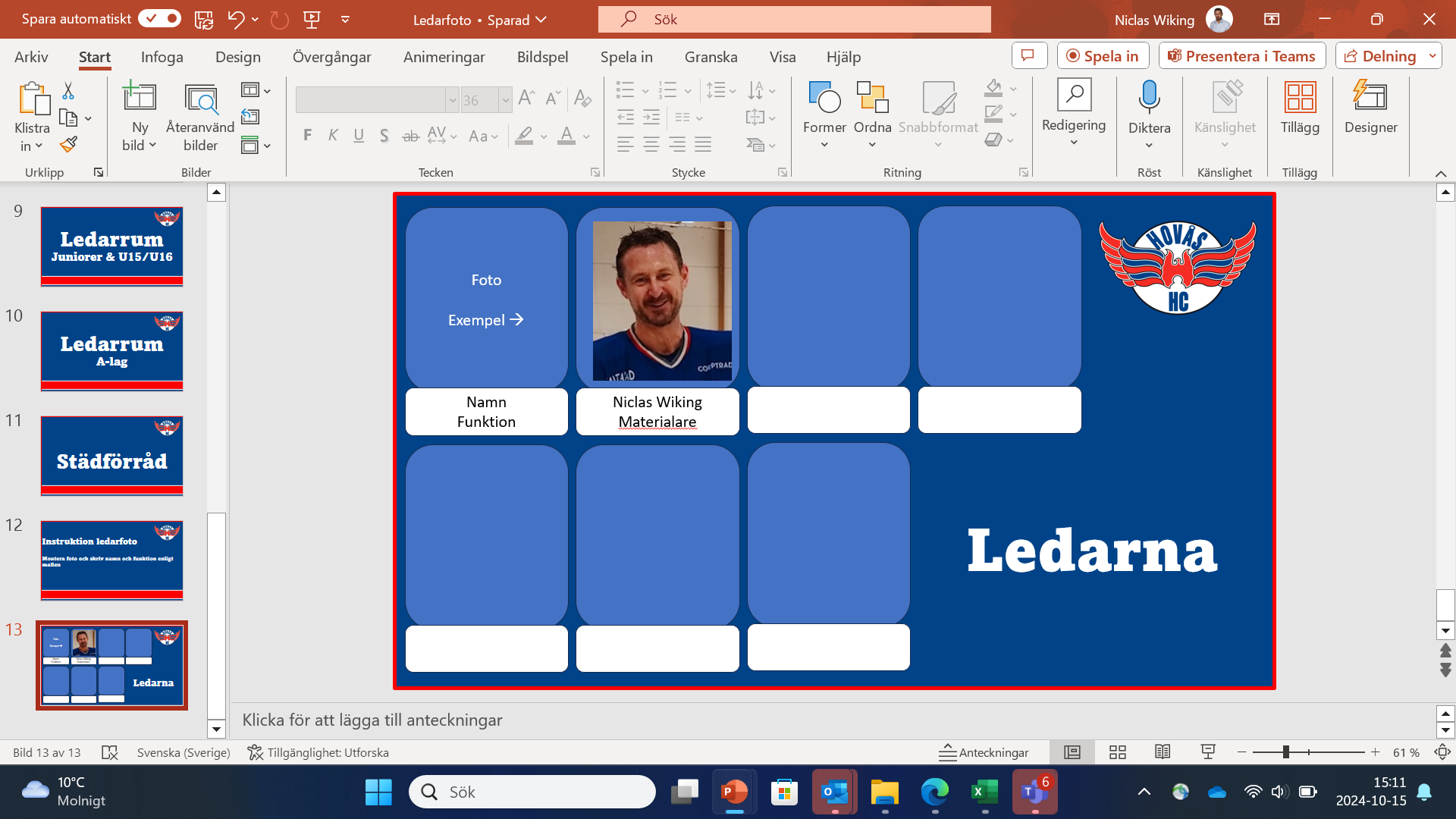 Mallen finns bifoga  nedan, bara att fylla i
Foto

Exempel 
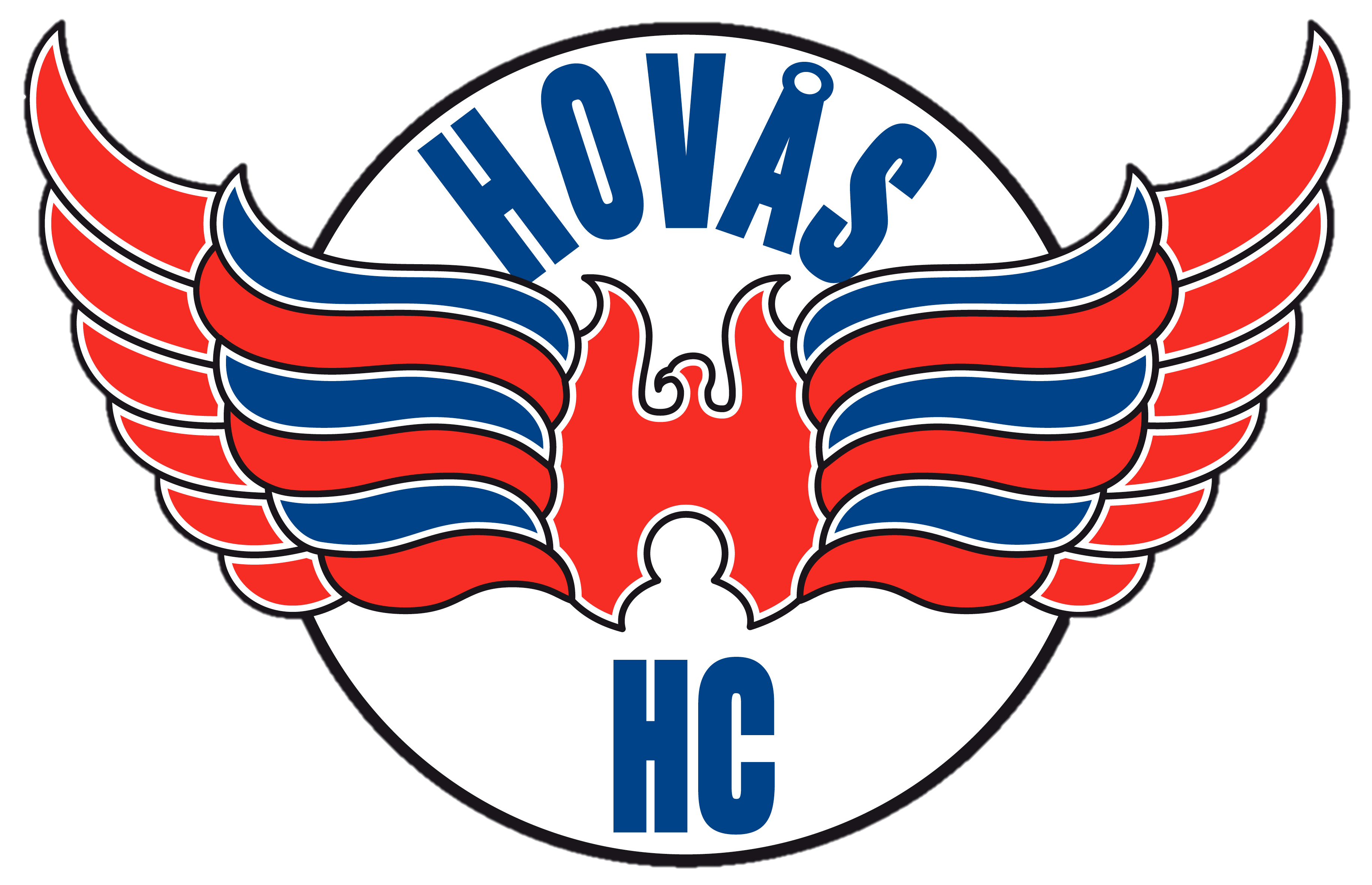 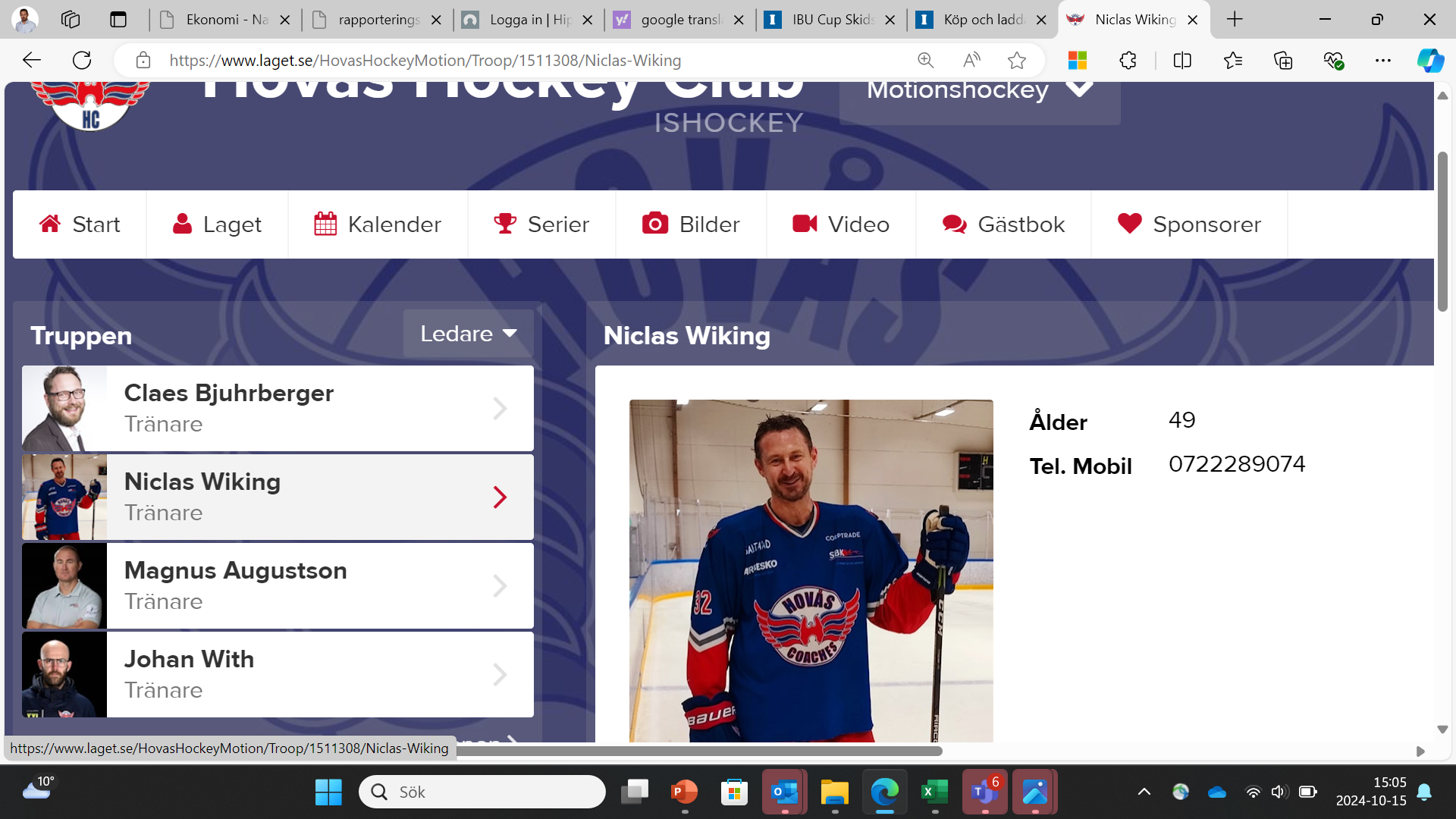 Namn
Funktion
Niclas Wiking
Materialare
Ledarna
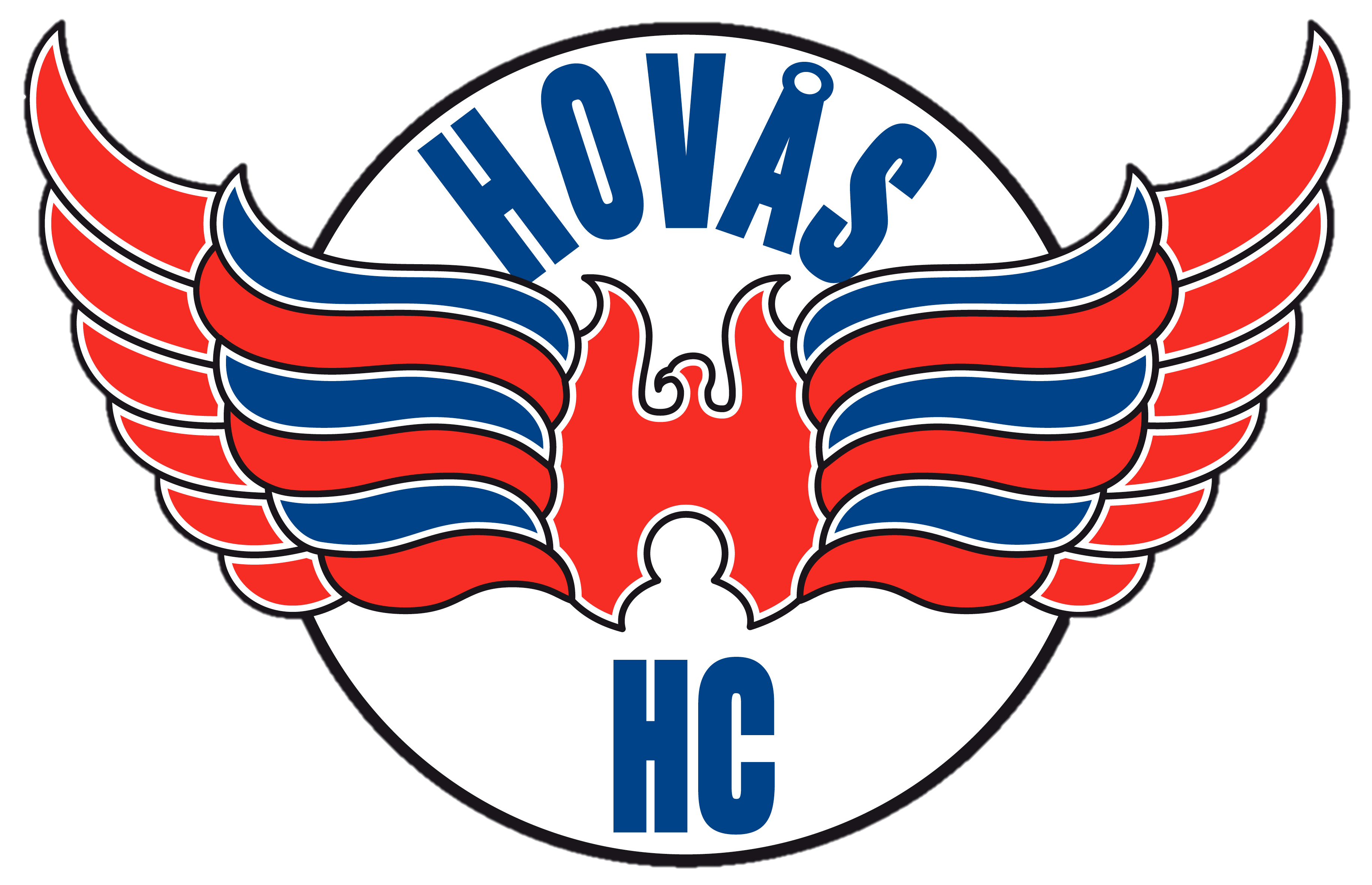 När ni fått alla bilder på plats och fyllt i namn och funktion, skriv ut, plasta in och montera upp på materialrums dörren under eran lagbetäckning
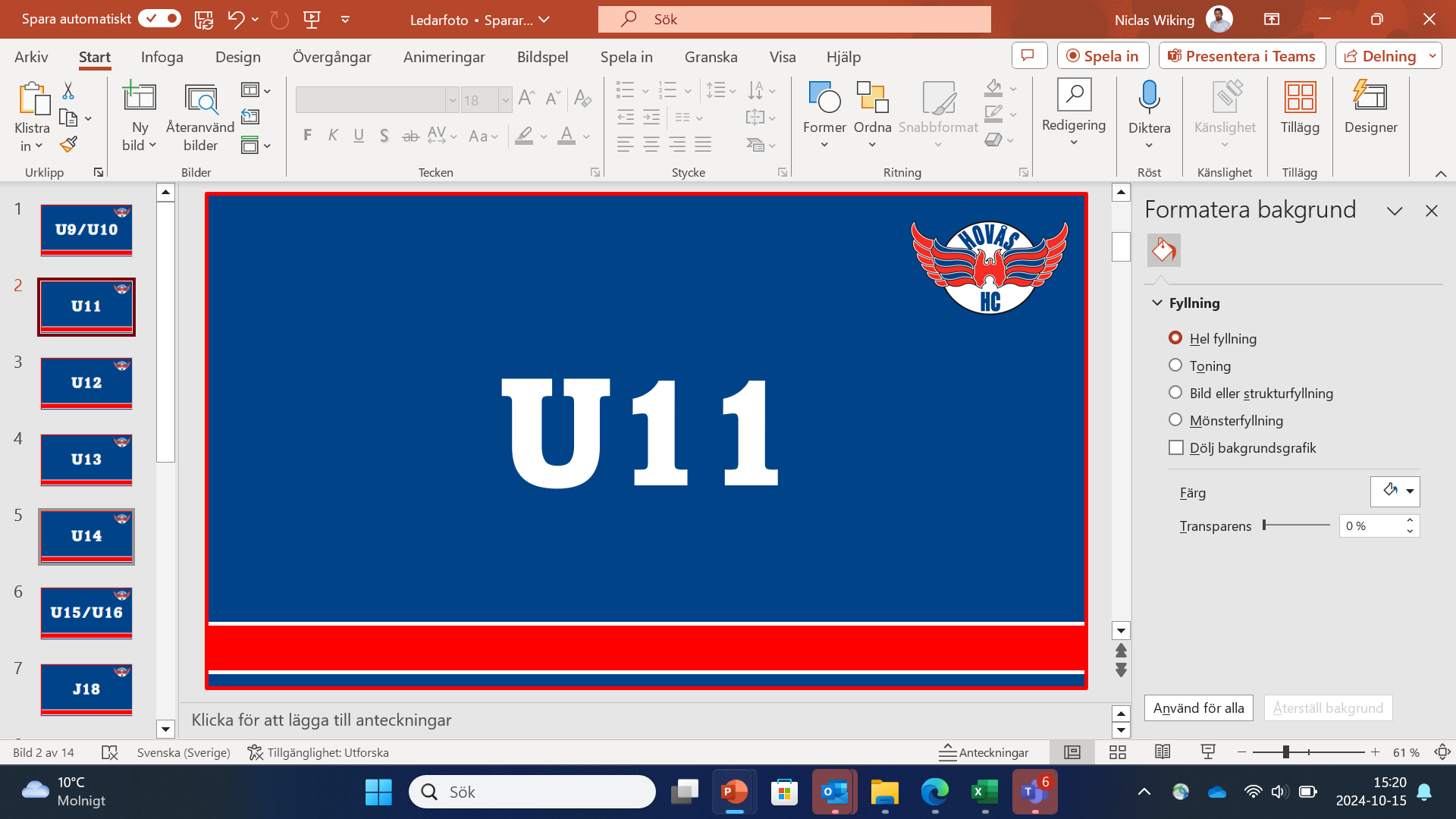 PS Justera antal utrymmen för foton vid behov då vi är olika många ledare i varje grupp
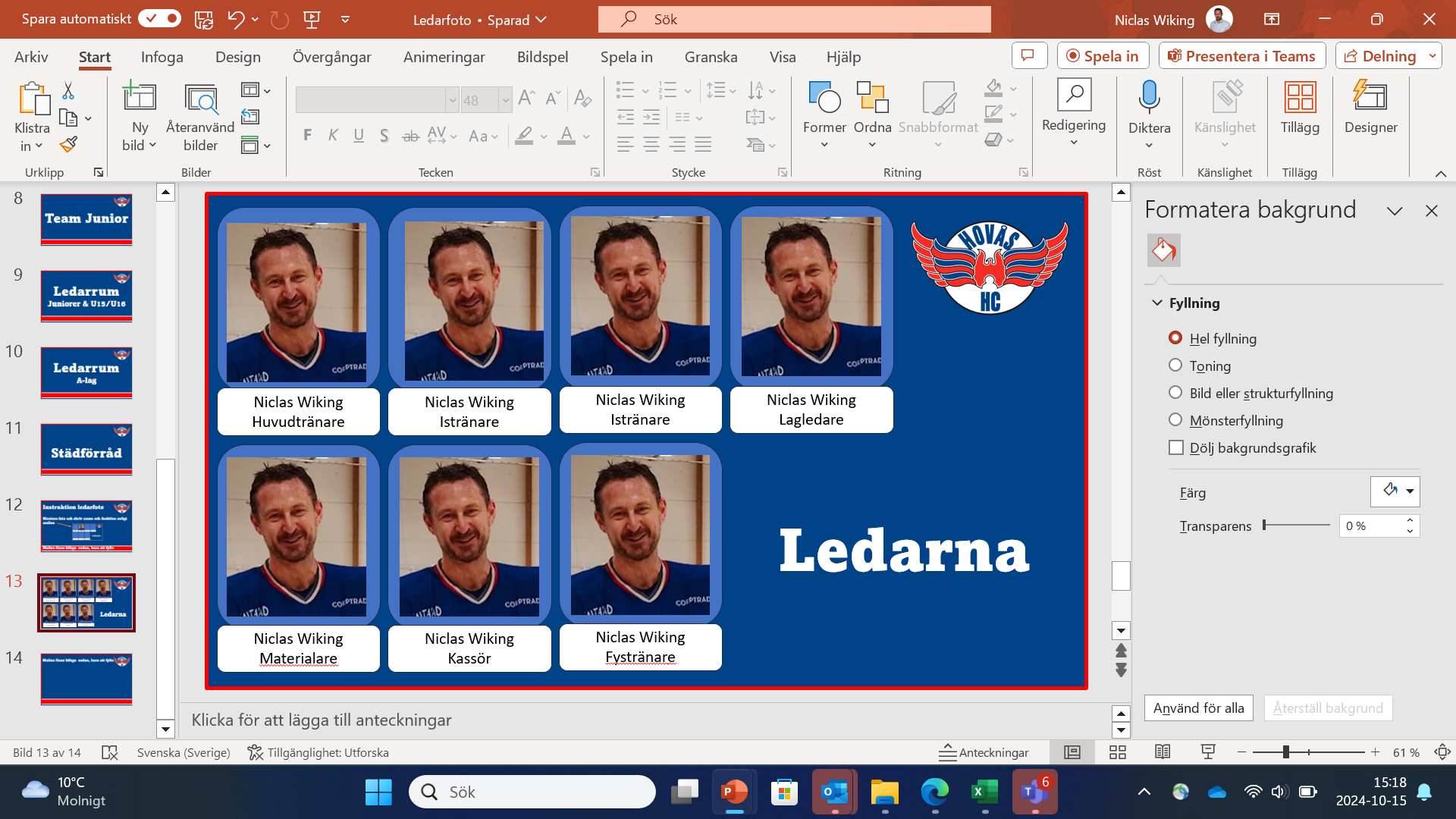